МКОУ Черчетская СОШ
Мастер-класс«Формирование математической  грамотности при подготовке к ОГЭ по информатике»
Османова М.Э, учитель информатики и физики

Август, 2022
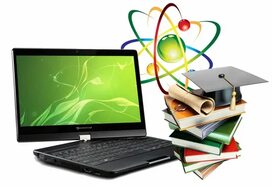 “				Мы учим не для школы, а для жизни.Не просто дать знания,а научить учиться  –  вот наша задача.
Цели мастер-класса:
познакомить с собственным педагогическим опытом применения компетентностно - ориентированных заданий для развития функциональной грамотности на уроках информатики при подготовке к ОГЭ.
Задачи мастер-класса:
показать необходимость использования в работе с учащимися компетентностно-ориентированных заданий для развития функциональной грамотности учащихся;
способствовать повышению мастерства учителя к овладению проектирования заданий на развитие функциональной грамотности учащихся;
содействовать профессиональному общению;
вызвать желание к сотрудничеству, взаимопониманию.
Оборудование: задания для проведения практической части, экран, проектор, презентация.
    Форма проведения: практическое занятие.
Межпредметные задания
Гуманитарные науки
Математические науки
Информатика
Естественные науки
Другие науки
«ОВЛАДЕНИЕ 
= 
УСВОЕНИЕ 
+ 
ПРИМЕНЕНИЕ ЗНАНИЙ НА ПРАКТИКЕ»
«Математическая грамотность – способность человека определять и понимать роль математики в мире, в котором он живет, высказывать хорошо обоснованные математические суждения и использовать математику так, чтобы удовлетворять в настоящем и будущем потребности, присущие созидательному, заинтересованному и мыслящему гражданину».
Задание (тип1) (с сайта Решу ОГЭ)
Количество объяснений – 2.
 
В одной из кодировок UTF-32 каждый символ кодируется 32 битами. Петя написал текст (в нём нет лишних пробелов):
 
«Ель, кедр, сосна, кипарис, лиственница, можжевельник — хвойные растения».

Ученик вычеркнул из списка название одного из растений. Заодно он вычеркнул ставшие лишними запятые и пробелы — два пробела не должны идти подряд.
При этом размер нового предложения в данной кодировке оказался на 20 байт меньше, чем размер исходного предложения. Напишите в ответе вычеркнутое название хвойного растения.
Приложение 1
В одной из кодировок UTF-32 каждый символ кодируется 32 битами. Петя написал текст (в нём нет лишних пробелов):
 «Ель, кедр, сосна, кипарис, лиственница, можжевельник — хвойные растения».
Ученик вычеркнул из списка название одного из растений. Заодно он вычеркнул ставшие лишними запятые и пробелы — два пробела не должны идти подряд.
При этом размер нового предложения в данной кодировке оказался на 20 байт меньше, чем размер исходного предложения. Напишите в ответе вычеркнутое название хвойного растения.
РЕШЕНИЕ.
Запоминаем! 
8 бит = 1 байту.
32 бита : 8 = 4 байта (количество информации, которую занимает 1 символ).
20 байт : 4 байта = 5 символов (на сколько символов изменился текст, из них 1 запятая и 1 пробел)
5 – 2 = 3 символа (количество символов, из которых состоит слово) – ЕЛЬ.
 
Ответ: ЕЛЬ.
Приложение 2
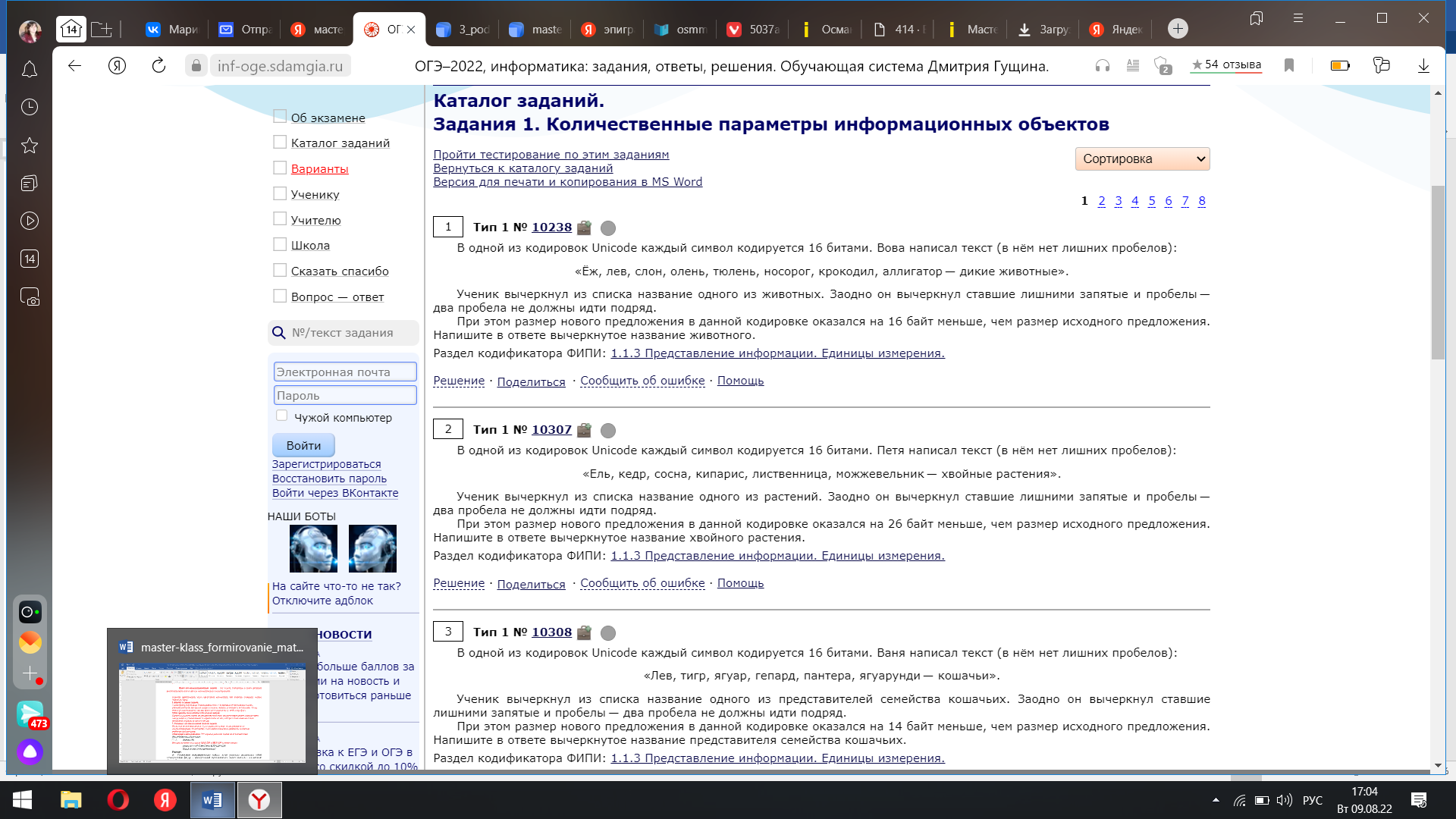 Приложение 3. ПРОВЕРЯЕМ №10238 (тип1):
Алгоритм решения.
Запоминаем! 8 бит = 1 байту.
16 бит = 2 байта (количество информации, которую занимает 1 символ).
16 байт : 2 байта = 8 символов (на сколько символов изменился текст, из них 1 запятая и 1 пробел)
8 – 2 = 6 символов (количество символов, из которых состоит слово) – ТЮЛЕНЬ.
 
Ответ: тюлень.
Приложение 4.Ответ №10307 (тип1)
Лиственница
Приложение 5. Задание (тип 6)
s > 4; t > 4.
Начинаем проверять пары чисел ↓
 Первая пара (10,6). s должно быть больше 4 и  t — больше 4.
10 > 4= true;
6 > 4= true.
Оба условия были выполнены, значит программа выведет YES. По заданию нам надо посчитать количество NO.
Вторая пара (7,6).
7 > 4= true;
6 > 4= true.
Оба условия были выполнены, значит программа выведет YES.
 Третья пара (-4,3).
-4 > 4= false;
3 > 4= false.
Оба условия не выполнены, значит программа выведет NO (1).
Задание (тип 6)
Четвертая пара (2,9).
2 > 4= false;
9 > 4= true.
Одно условие не выполнено, значит программа выведет  NO (2).
 
Пятая пара (12,7). Результатом будет – YES.
Шестая пара (-11,4). Результат - NO (3). 
Седьмая пара (-8,13). Результат - NO (4).
Восьмая пара (10,9). Результат- YES.
Последняя девятая пара (6,5). Также обе эти величины больше 4, значит результатом будет YES.
Еще раз проверим: 9 пар, из них не удовлетворяют условию 4 пары.
 
Ответ: 4
Приложение 6. Самостоятельно.
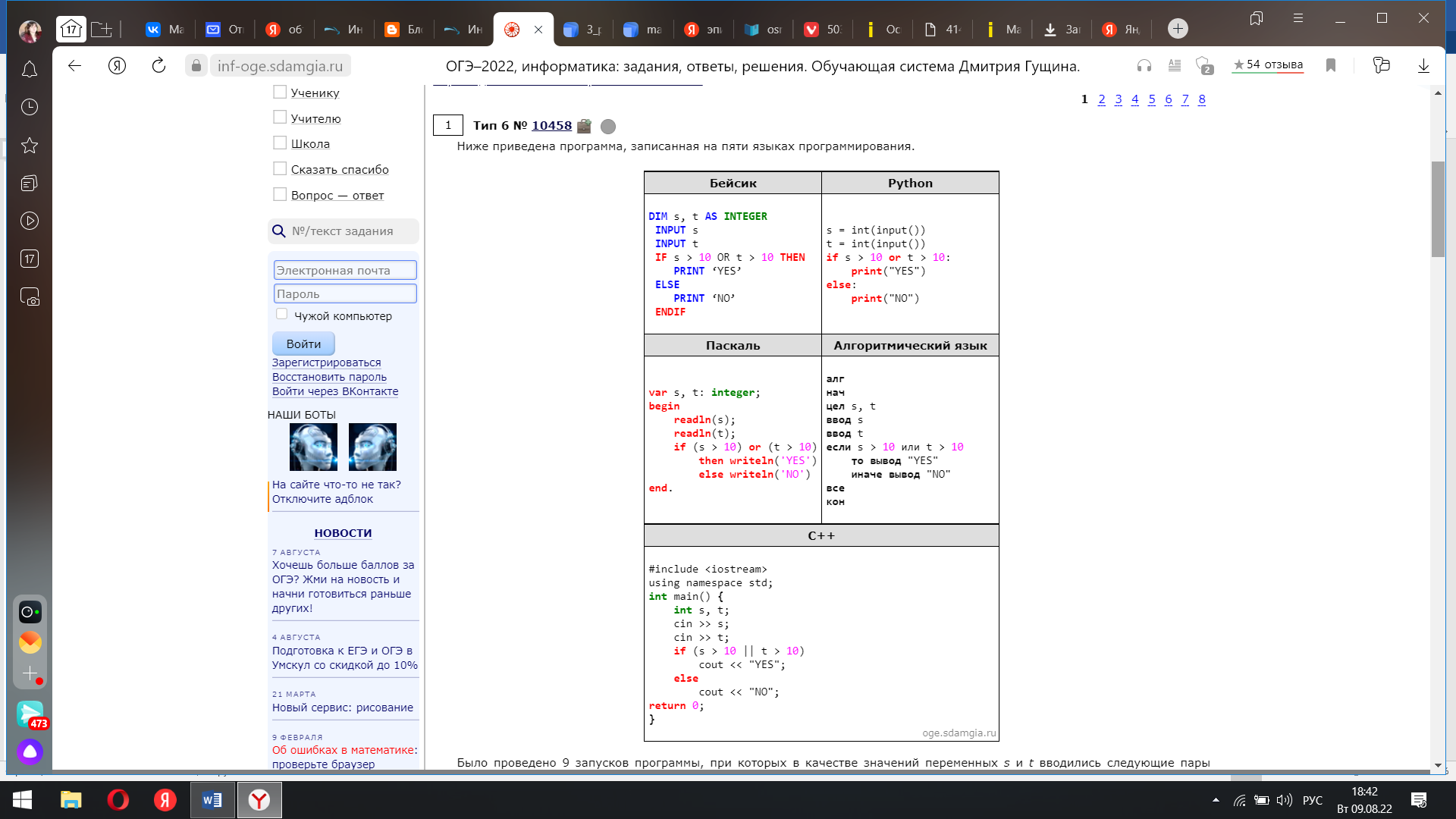 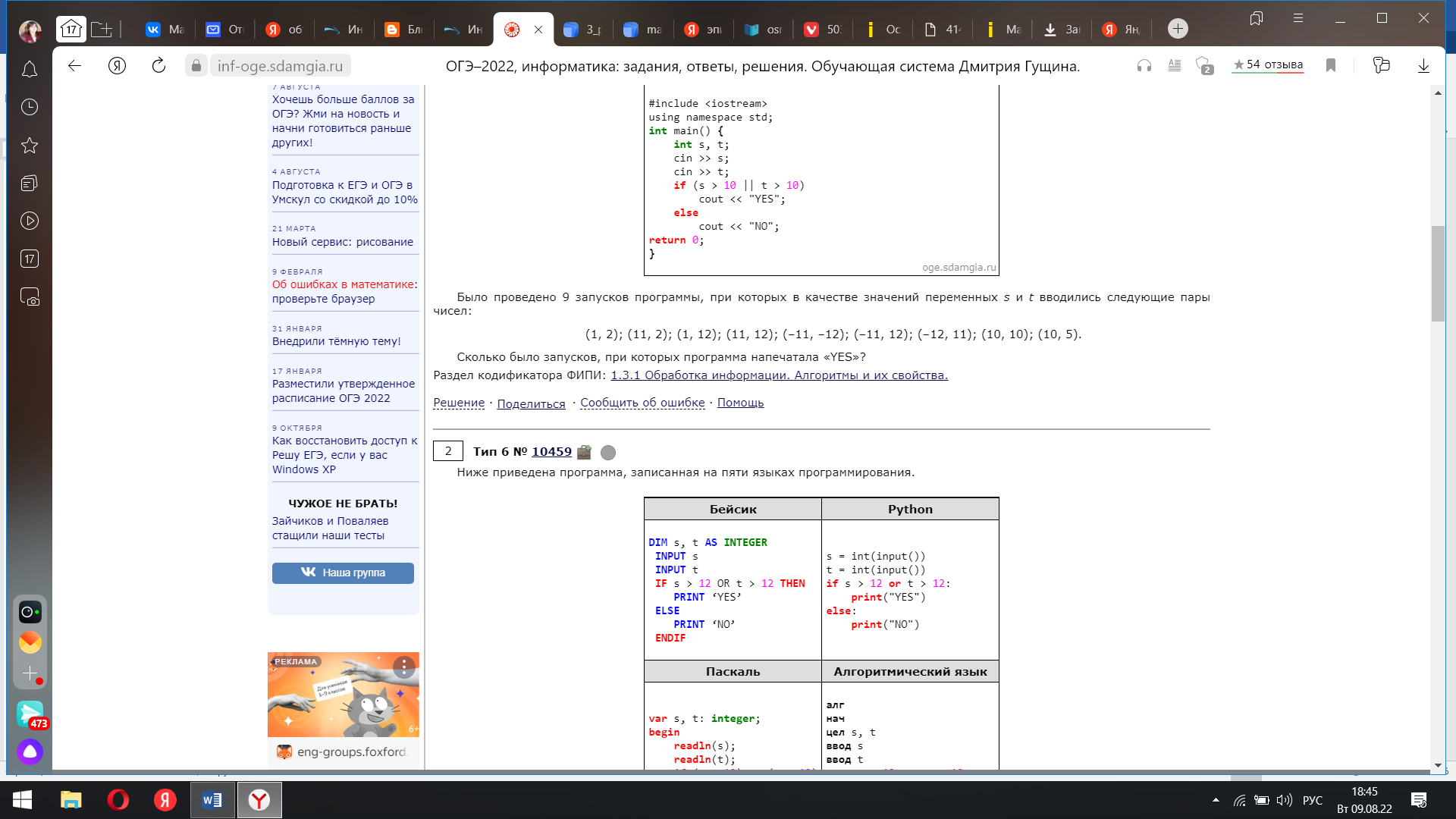 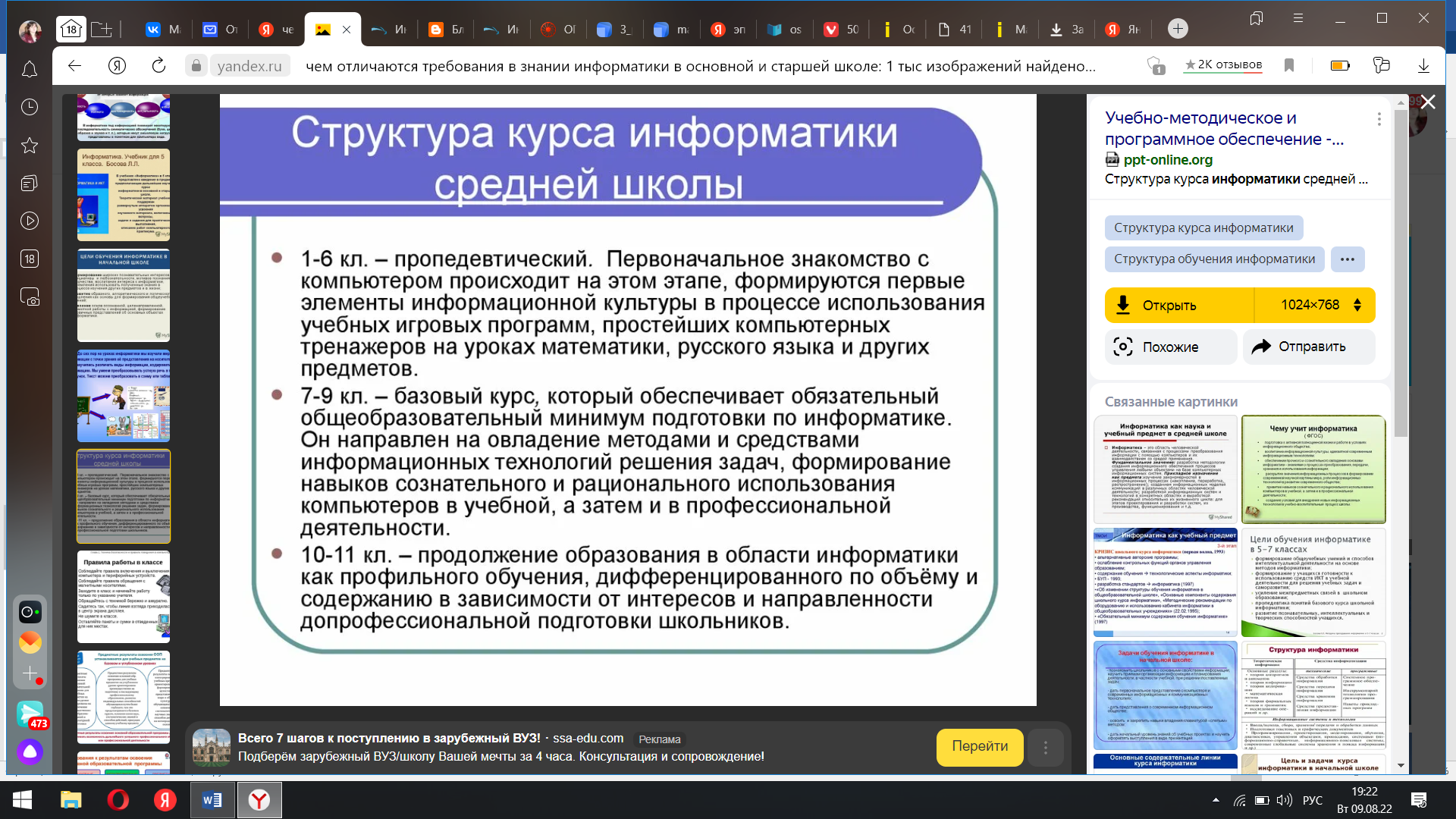 Выводы:
При систематическом применении на уроках информатики  задач прикладного содержания, развивающих функциональную грамотность учащихся, школьники поймут:
универсальность математических методов и их роль в изучении окружающего мира;
методы построения математических моделей для описания процессов в различных контекстах;
полезность приобретенных знаний и навыков для применения их в альтернативных ситуациях;
важность овладения широким спектром коммуникативных навыков;
полезность применения информационно-коммуникационных технологий;
Как важна математическая грамотность для мыслящего человека.
Спасибо за внимание!